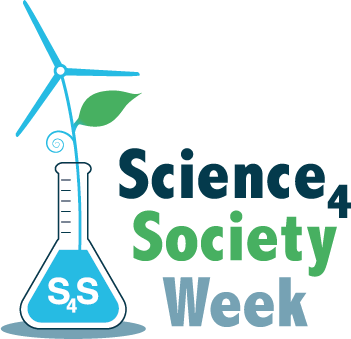 Learning Objectives

To increase knowledge and understanding of the importance of water
To understand the ideas of ‘embodied water’ and ‘water footprint’
To consider your own water footprints and water use
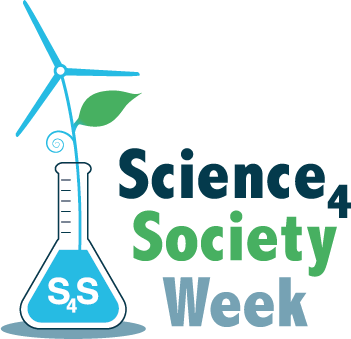 Why is water important?

https://www.youtube.com/watch?v=kxqbpPWTl6A 

Watch this short film then answer the questions
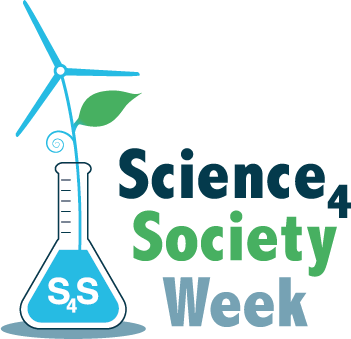 Why is water important?

What do we use water for?
Drinking, transport, electricity, farming, recreation.
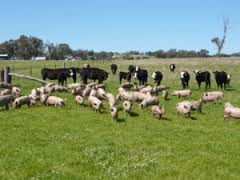 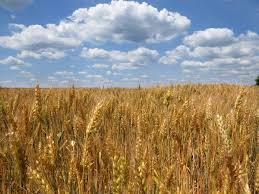 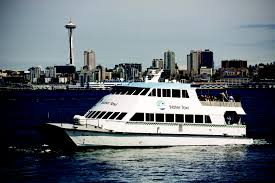 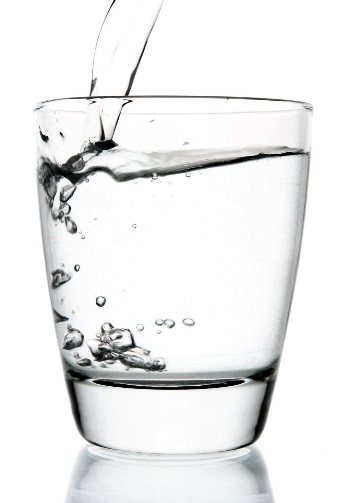 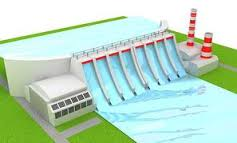 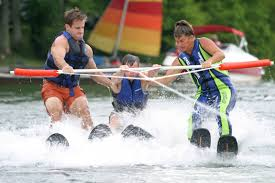 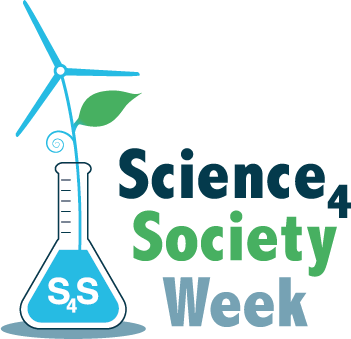 Why is water important?

How much of the world is covered by water in seas and oceans?
70% earth covered in water, most of that is in the oceans.
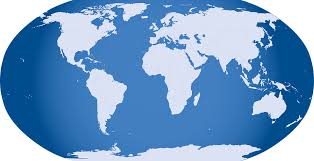 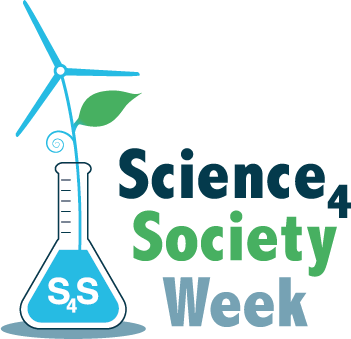 Why is water important?

How much of the world’s water is freshwater?
Less than 3% world’s water is freshwater.
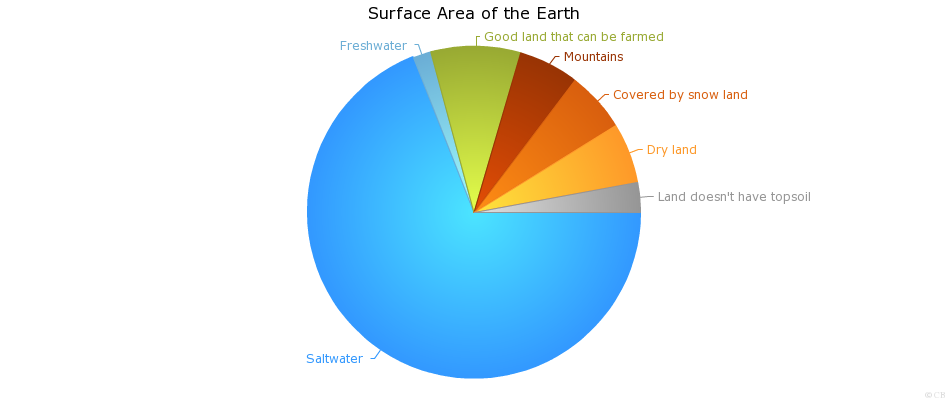 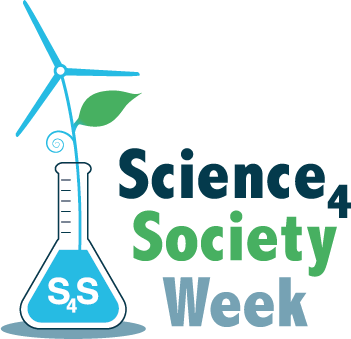 Why is water important?

How much of the freshwater is available for humans to use?
Less than 1/3 of the world’s freshwater is available for humans to use?
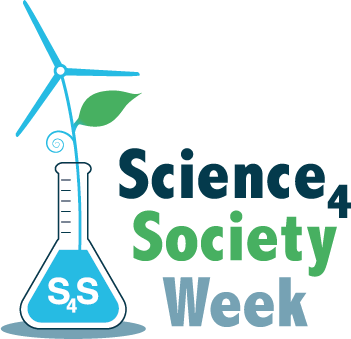 Why is water important?

We use water for drinking, transport, electricity, farming, recreation. 

70% earth covered in water, most of that is in the oceans. 

Less than 3% world’s water is freshwater.

Less than 1/3 of the world’s freshwater is available for humans to use.
Why is water important?
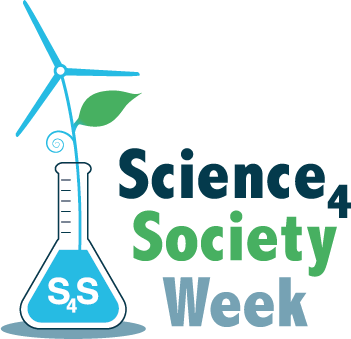 Freshwater consumption is forecast to increase globally by 25% by 2030.

By 2025 2/3 of world population will be in water stressed areas



(water stressed means when annual water supplies drop below 1700 m³ per person)
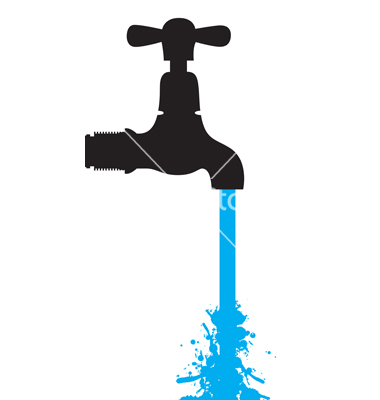 Why is water important?

What have you used water for so far today?
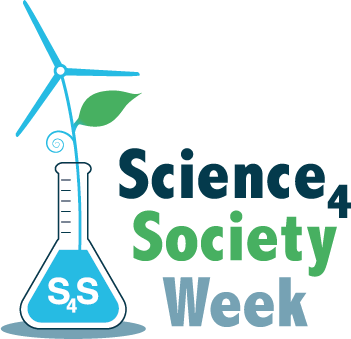 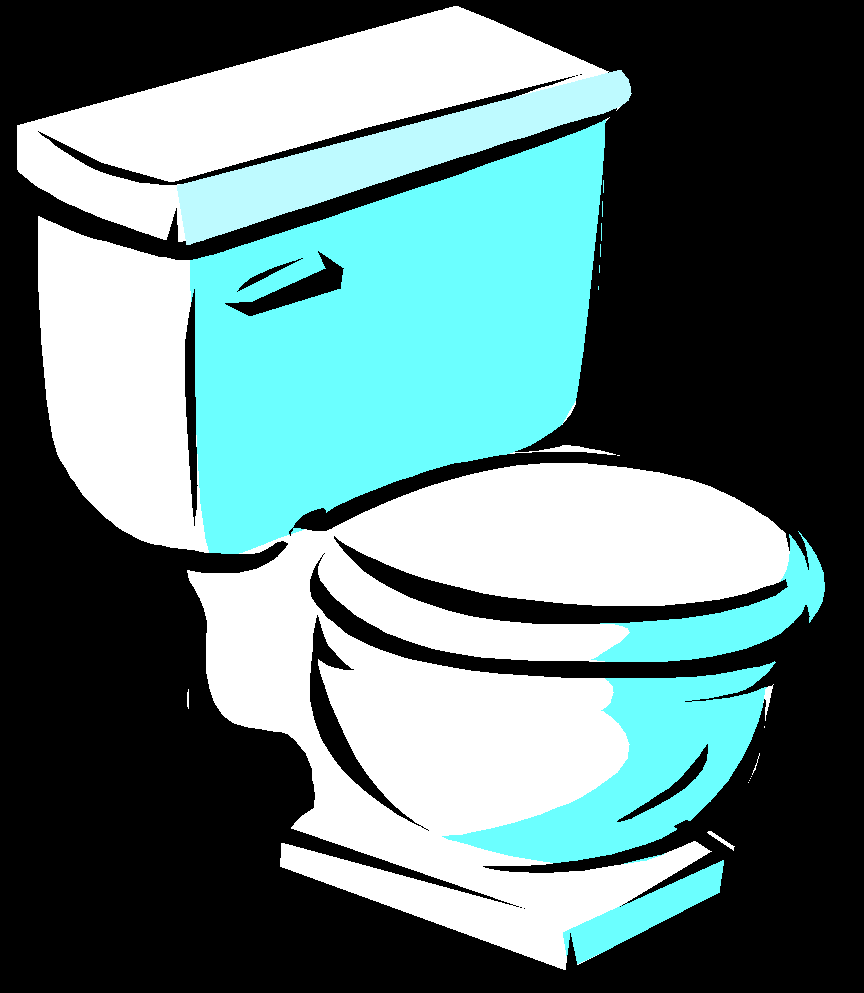 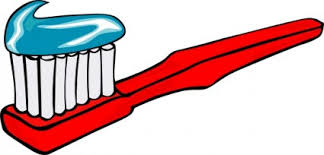 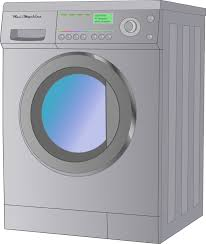 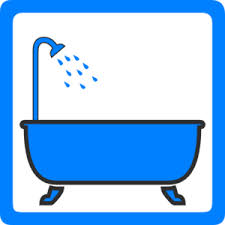 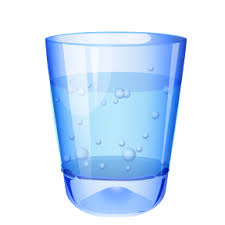 Why is water important?
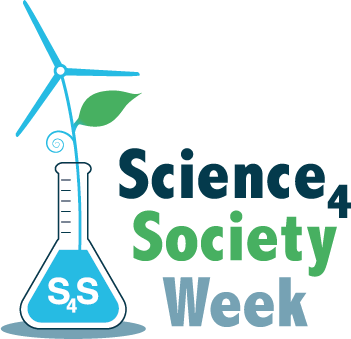 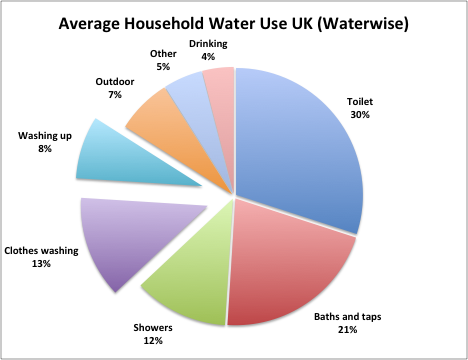 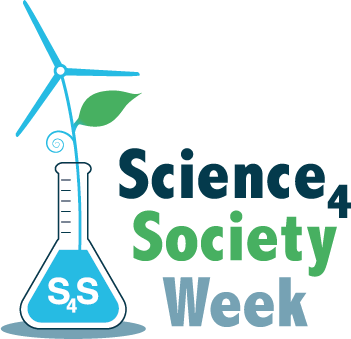 Have you heard of a carbon footprint?
The amount of carbon dioxide released into the atmosphere 
as a result of the activities of an individual, e.g. travel, food,
housing.

What is a water footprint?
The amount of fresh water used  
in the production or supply of 
goods and services used by an individual
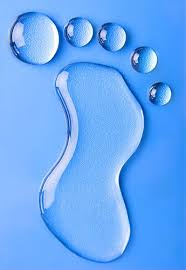 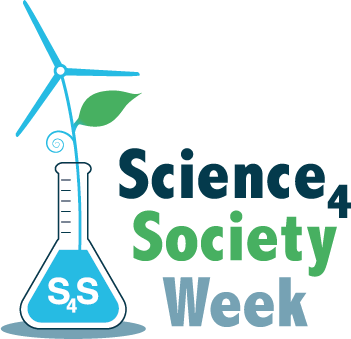 Water footprint includes ‘Embodied Water’
 
'Embodied water' is the amount of water used during the growing, processing and transportation of the goods we use or consume, or the services we use. 



Some of the items we take for granted in our lives – food, clothing, furniture and many building materials have very high embodied water content.
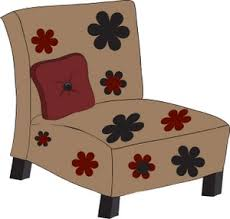 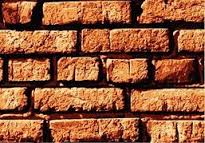 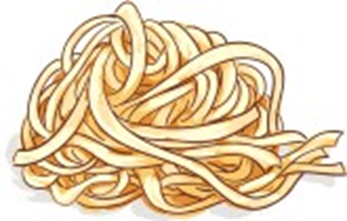 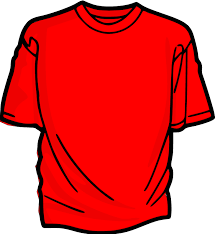 Embodied water example 
Pasta
To eat a bowl of pasta
The grain has to be grown (through rain or irrigation)
The grain is processed into pasta which requires water as an ingredient and to clean the machines after making it
The pasta is then packaged (water is used in the packaging manufacture and the printing process)
The pasta and packaging is then transported to the supermarket with the transport using water from coolant in the motor to washing the vehicle
Finally, you have to cook pasta in a pot of water
All of these steps use water
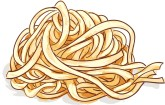 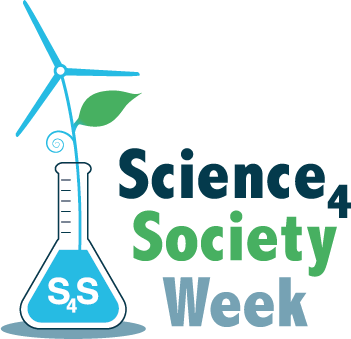 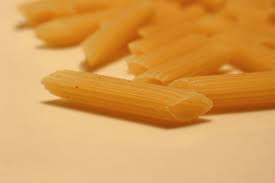 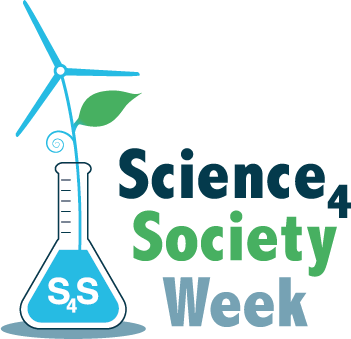 Embodied Water card game
Sort the cards from the highest to the lowest embodied water content (litres per kilogramme)

Put an amount from 10 litres to 20,000 litres next to each card
Clues…
1000 litres of                  to make 1 litre 


6000 litres                to make 1 kilogramme of
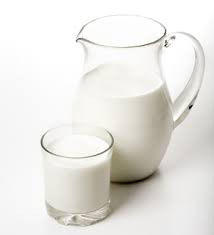 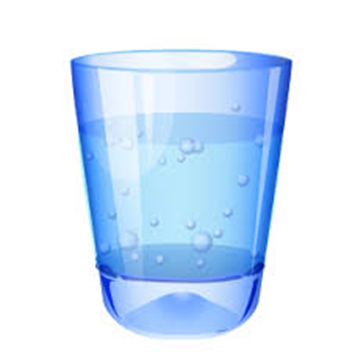 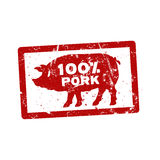 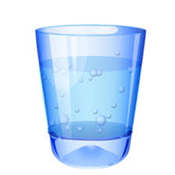 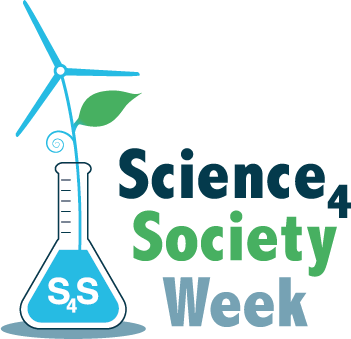 Embodied Water card game
17200 Chocolate 
15500 Beef 
 3200 Cheese
 2500 Rice
 2400 Hamburger
 1850 Pasta
 1600 Bread
 1260 Pizza
 1020 Milk
 1020 Juice
   820 Apple
   790 Banana
   560 Orange
   287 Potatoes
   210 Tomatoes
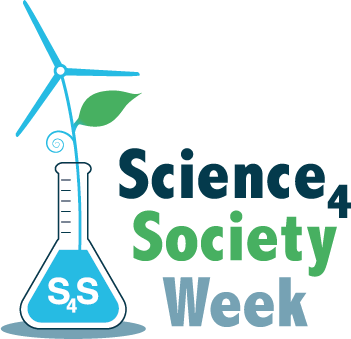 Water footprint exercise

Look at the two graphs on the worksheet 
and answer the questions.
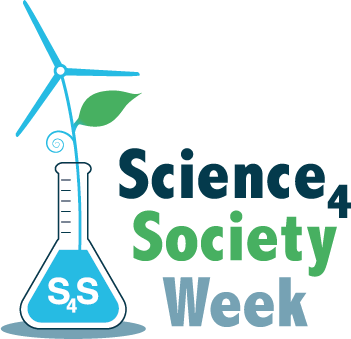 Reducing Water footprint


How could you reduce your water footprint (think about embodied water and water use in general)?
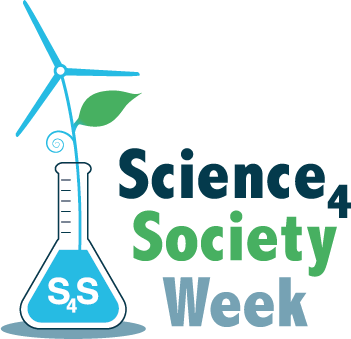 Use the workbook to record your responses
What did I learn in this lesson?
How does Ethical Science or Technology 
Justice apply to this lesson?
OR 
Reflect on the use of science for good in water use
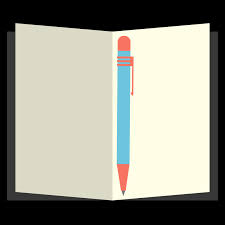